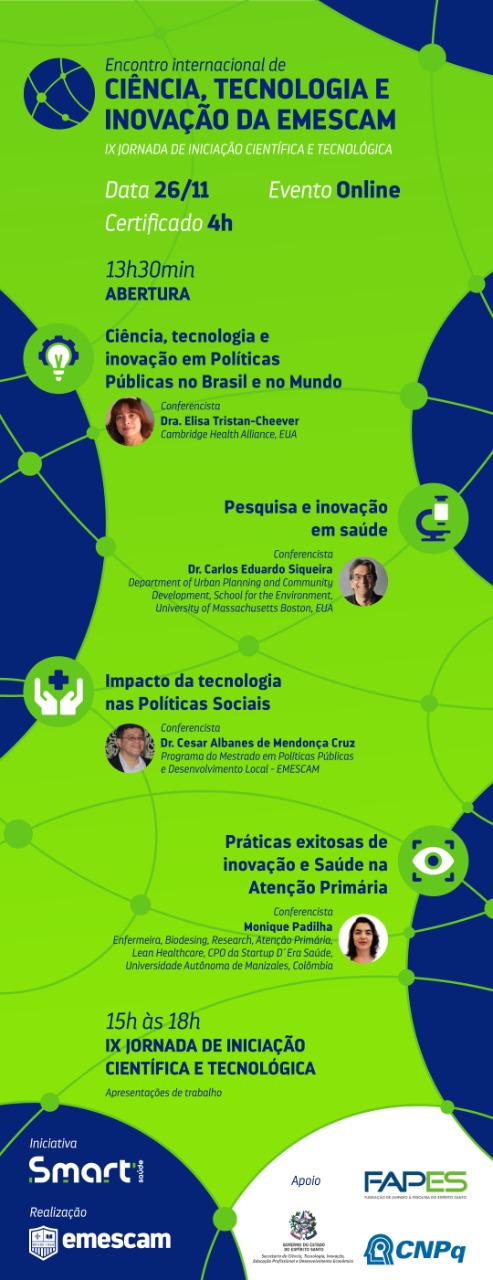 TÍTULO DO TRABALHO
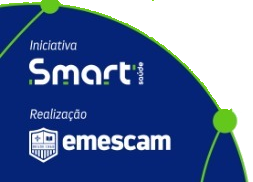 Autores devem ser inseridos aqui, Autores devem ser inseridos aqui, 
Autores devem ser inseridos aqui, 
Autores devem ser inseridos aqui.
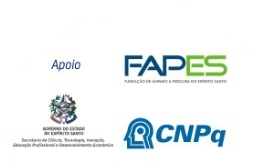 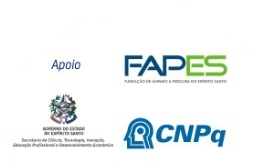 Instruções
As cores dos slides ficarão a critério do participante;
A ordem das informações também está a critério;
Pode inserir imagens de acordo com a necessidade dos autores;
Deve-se seguir este tipo de slide, de fundo branco;
A logo do evento deve estar em todos os slides conforme este modelo.
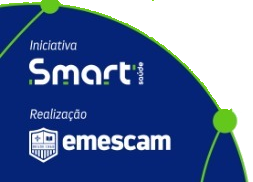 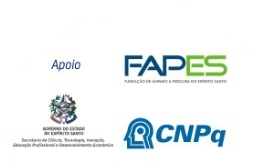 Introdução
Texto.
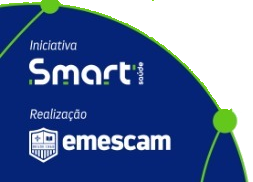 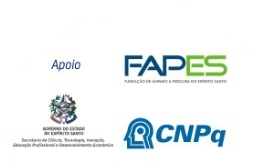 Objetivo
Texto.
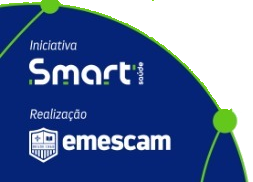 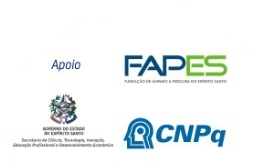 Método
Texto.
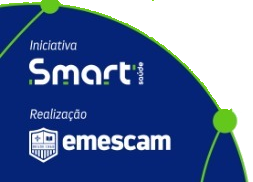 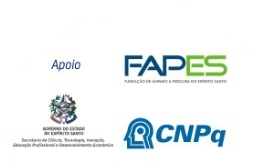 Resultados
Texto.
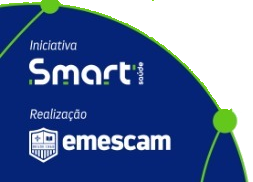 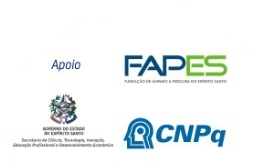 Conclusão
Texto.
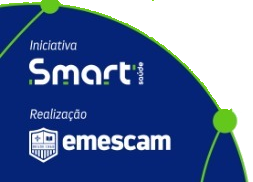 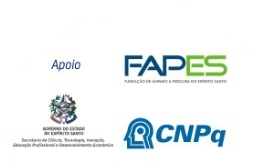 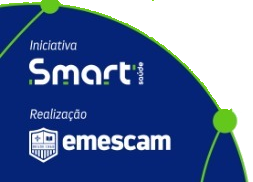 Obrigado (a)!
Seu e-mail: